Компоненты сложения
слагаемое   слагаемое сумма
3+3=6
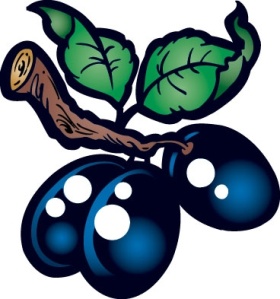 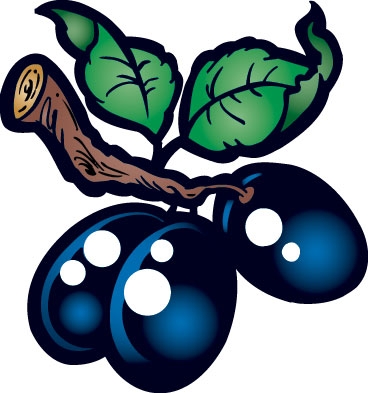 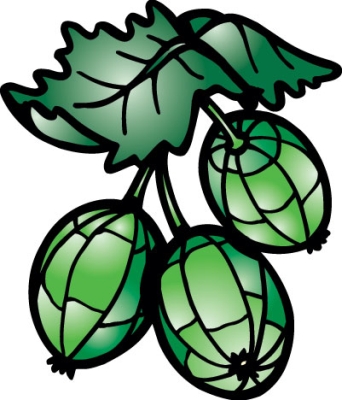 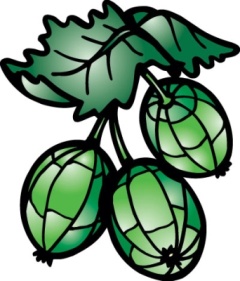 15.01.2012
1
Компоненты вычитания
уменьшаемое  вычитаемое разность
6-3=3
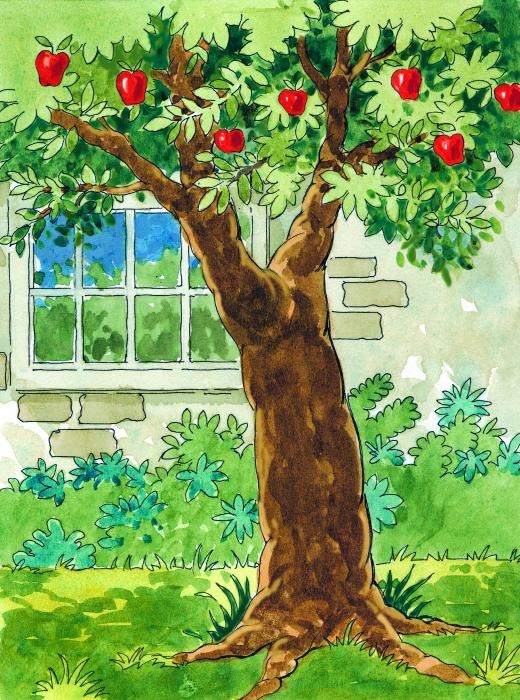 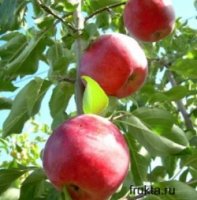 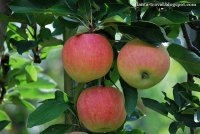 15.01.2012
2
Компоненты деления
делимое    делитель    частное
12:6=2
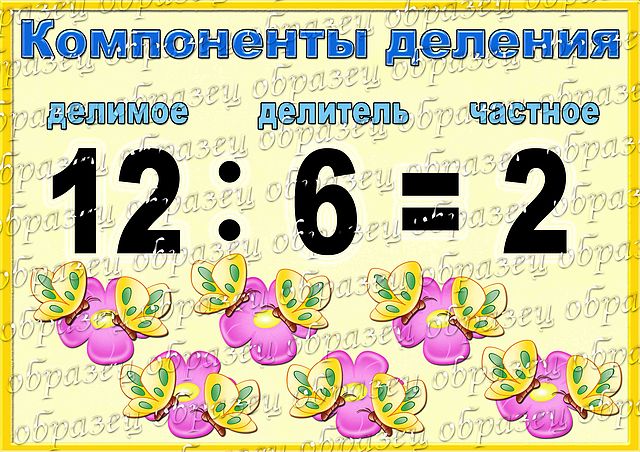 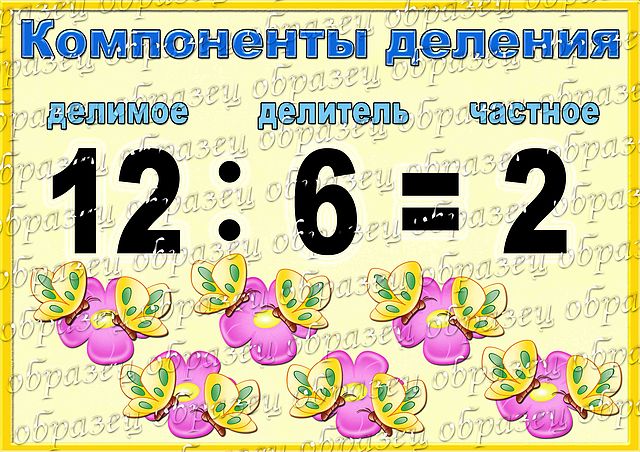 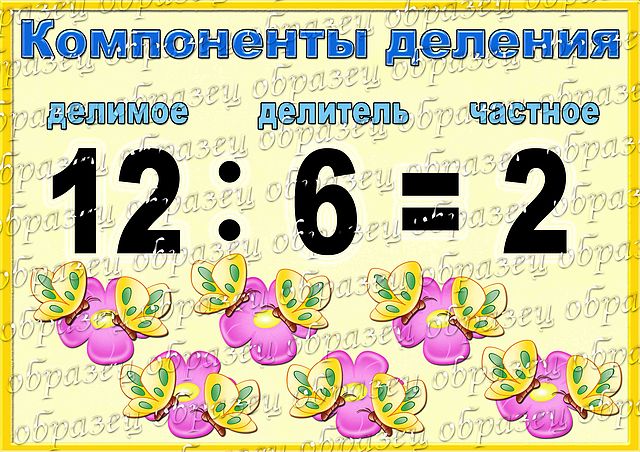 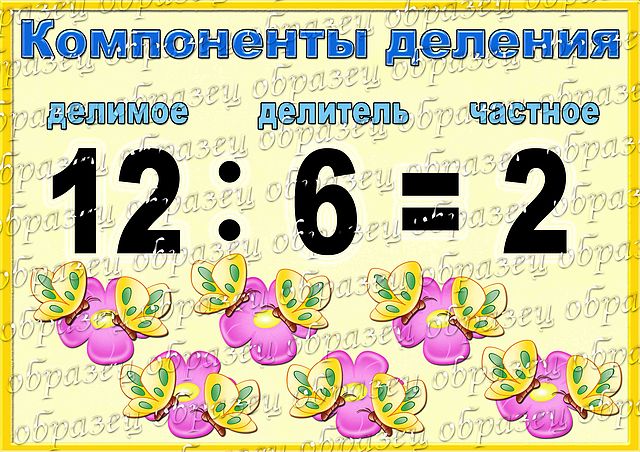 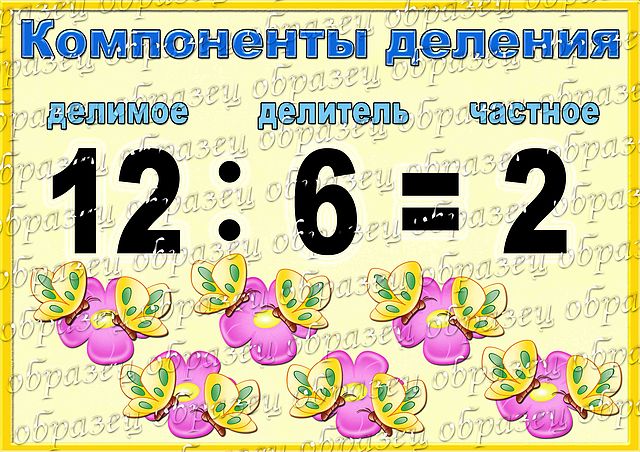 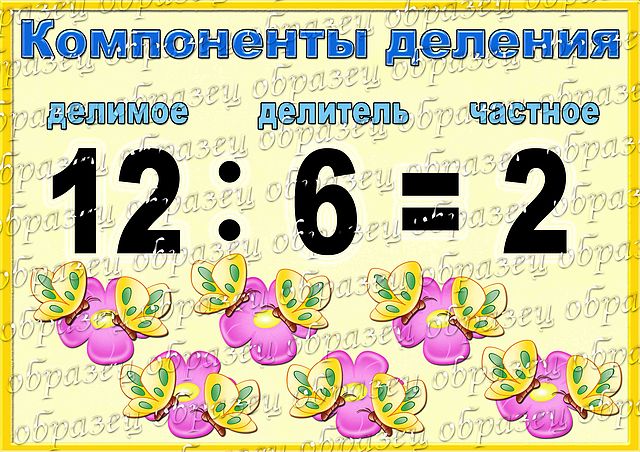 15.01.2012
3
Компоненты умножения
множитель множитель  произведение
5 2=10
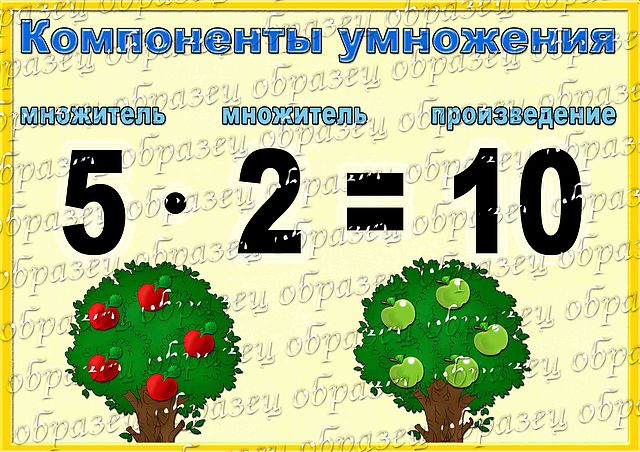 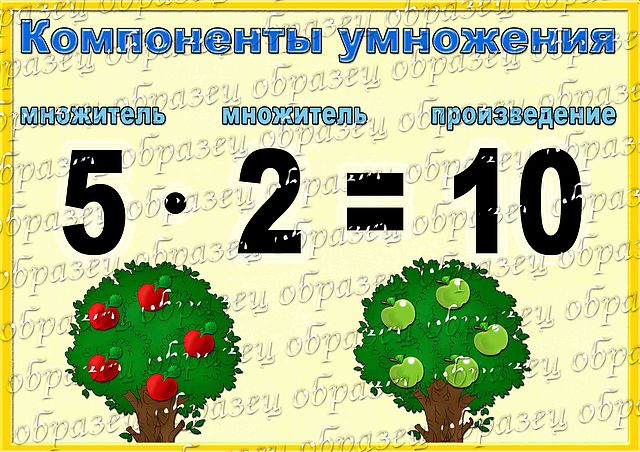 15.01.2012
4